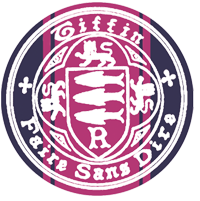 Stats Yr2 Chapter 1 :: Regression, Correlation & Hypothesis Tests
Student Pack
Last modified: 22nd January 2018
Exponential Regression
Example
Test Your Understanding
Measuring Correlation
You’re used to use qualitative terms such as “positive correlation” and “negative correlation” and “no correlation” to describe the type of correlation, and terms such as “perfect”, “strong” and “weak” to describe the strength.
The Product Moment Correlation Coefficient is one way to quantify this:
Perfect positive
Weak positive
Strong negative
Perfect negative
No correlation
Note that PMCC is only applicable for a linear correlation, i.e. closeness of fit to a linear regression line (i.e. a straight ‘line of best fit’). It may be the data exhibits strong correlation with respect to a different model (e.g. exponential) even when the PMCC is low.
Example
How to carry out the hypothesis test
Let’s carry out a hypothesis test on whether there is positive correlation between English and Maths marks, at 10% significance level:
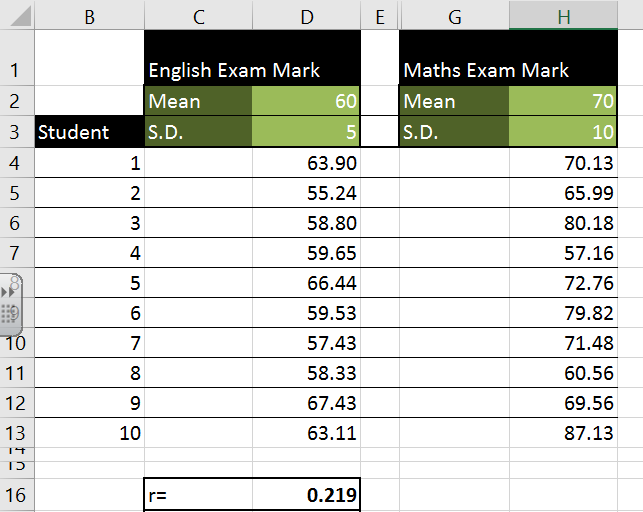 There is no underlying correlation between English and maths marks.
There is an underlying positive correlation between English and maths marks.
Critical value for 10% significance level:
Look up value in table.
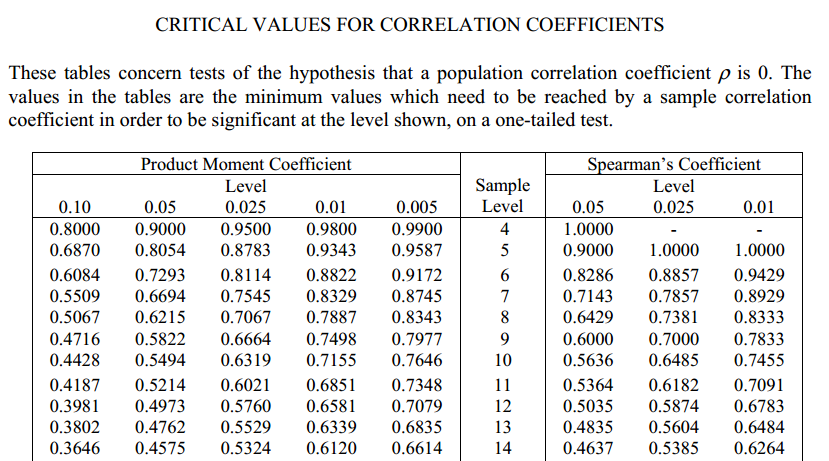 Two-tailed test
In the previous example we hypothesised that English/Maths marks were positively correlated. But we could also test whether there was any correlation, i.e. positive or negative.
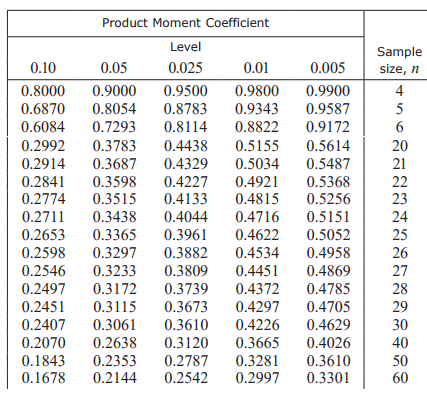 Two-tailed, so 5% at each tail.
Test Your Understanding